BANCASSURANCE   AND BEYOND – A Banker Perspective
Ajay Vyas
Dy. General Manager
Central Bank Of India
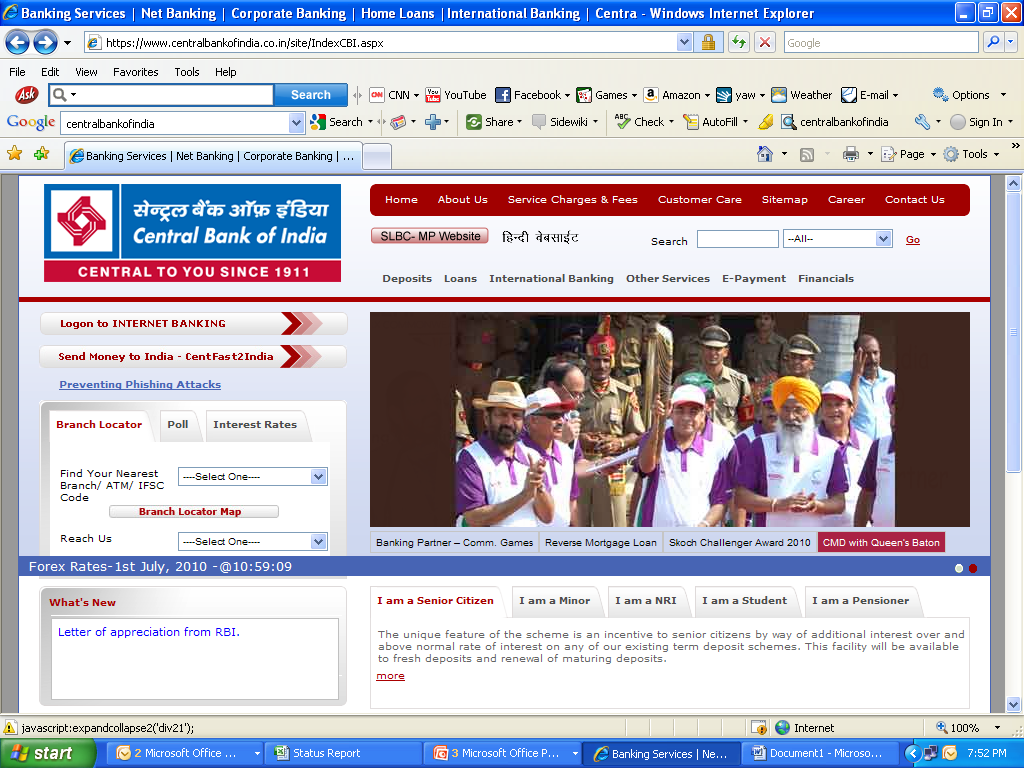 Life Insurance Industry – Size & Players
2
Life Insurance Corporation (LIC)
1956-57
Life Insurance Industry size 2011: `2,87,000 Cr
Expected Industry size* by 2020: 15,00K - `17,00K Cr 
Cumulative capital investment: `26 K Cr
Employment (direct + indirect): increased from ~8.3lacs in FY2000 to over 32lacs in FY2009
Life Insurance penetration (total premium as % of GDP as of 2010) in India stands at 4.4% vis-à-vis Industrialized countries ~8.65% depicting a huge growth opportunity
Currently there are 24 LI players (23 Private & 1 PSU) with many more players lined to enter.
2000-2003
WAVE I - PRIVATE INSURER
HDFC Life
Max New York Life
ICICI Prudential
Kotak Life
Birla Sunlife
TATA AIG Life
SBI Life
ING Vysya Life
Bajaj Allianz Life
Metlife
Reliance Life
Aviva Life
2004 -2007
WAVE II - PRIVATE INSURER
IDBI Federal
Bharti AXA Life
Future Generali Life
Sahara Life
Shriram Life
2008 -2011
WAVE III - PRIVATE INSURER
Star Union Dai-ichi
India First Life
Edelweiss Tokio Life
Canara HSBC OBC
Aegon Religare Life
DLF Pramerica
* - Source: www.irda.gov.in,  BCG report: India Insurance, Turning 10, Going on 20, Swiss Re: Sigma  - World Insurance in 2010
Phases in Life Insurance Industry
3
Growth of the in the Life insurance Industry in India can be split 3 phases : 
Sole life insurer phase (Ist phase)
LIC - sole life insurer with primary focus on agency distribution
High growth & investment phase (IInd Phase) 
Private life insurance enter the sector - sizeable capital investment in setting up:
	Distribution network, Training, Manpower, Facilities, Solvency requirements, 
	Contact centres, IT & related data centre etc:-
Immediate upswing in overall premium generation due to competition
Profitable growth phase (IIIrd phase)
Improvement in maximizing capital utilization and consolidation of relatively non-productive units
Business conservation focus to increase renewal premium collection.
Surge in long term partnerships with established distribution entities (NBFC/Banks, etc:) to maximize penetration with limited capital investment; Emergence of Bancassurance as a Key Enabler
YoY increase in overall premium collection
Phase I
Phase II
Phase III
Banking Industry in India
4
Total branches across all scheduled commercial banks in India : over 76,000




Increased customer awareness about financial products post globalization.
Banks aspiration to offer all financial products under one roof & position
	“Bank as a ONE STOP SHOP”

Opportunity to up-sell & cross-sell para-banking products through the existing banking network.
Para-banking activities lead to improved productivity of bank employees & to earn fee-based income.
Insurance products offer superior long term benefits both to bank & customer over the relationship period.
Emergence of Bancassurance – a Win-Win Proposition for both the Insurer & Bank.
Bank network source: RBI profile of banks in India as on 31st Mar 2011; Bancassurance is the sale of Insurance through Bank partner’s distribution network
The Bancassurance Opportunity…
5
Real Potential Still to be Unleashed
Banks are major players in the Indian Financial system:
76,000 branches (32,000 rural and 14,700 semi urban)
Enormous retail account base of 440 mn deposit accounts
Total deposit base of Rs. 1,49,473 billion

Large Structure governed thru’ Regulations
Four Categories of Banks – Foreign Banks, Nationalised Banks, Private Sector Banks and Co-operative Banks catering to distinct customer segments
Over 2500 Banks spread nationally and geographically 

Banking Habits of Customers
Propensity to Visit Bank Branches 
High Trust in the Banking System
Bank Managers looked upon as “Financial Advisors”
Over 65% of Household financial savings are in short term instruments
The Bancassurance Opportunity…
6
Incremental Financial Household Savings
Bancassurance – a Win-Win Proposition
7
Advantages for Bank partner
Increased customer loyalty from offering all  financial products & services under one roof – One Stop Financial Institution
Improved usage of its distribution network
Improvement in sales skills of employees enabling better sale of other banking products & services; 
Increase in employee productivity & profitability
Insurance revenues - fee based income 
Additionally upfront revenues can be utilised for fuelling banks growth aspirations & capital requirements
Long term valuation benefit creation through equity JVs by leveraging the bank brand and presence
Advantages for Insurance Companies
Immediate access to established brand and wide distribution network
Additional source of premium generation
Low operating costs leading to higher efficiency
Geographic advantage: Access to banks exclusive customer base
Demographic advantage: Access to all the customer segments
Access to banks captive customer base
Increased brand awareness through mutual association
Profitable growth opportunity
Bancassurance – a Win-Win Proposition
8
Comparative between other income and profit -2010-11(Rs in Crore)
Traditional source of income   Shrinking Margins  Low Interest Income  Capital Requirement – Basel II  Threat of NPA
Bancassurance partnership and distribution agreement to clearly address:
Volume targets
Type of products to be sold
Sharing of margins between product and distribution
Sharing of CRM system
Management responsibility of the product factory
Require solid legal contract / servicing agreements
Partnership Matrix…
Bank
Customer base and relationships
High footfalls at Bank’s retail outlets
Distribution network
Large sales force.
Brand
Insurer
Sales & marketing expertise for insurance products
Profit maximization selling insurance products
Strong technical expertise & Product know-how
Financial strength
Brand
50%
50%
Insurance
Partnership arrangements between Banks & Insurers
10
Bancassurance Growth In India
INDIVIDUAL NEW BUSINESS OF LIFE INSURERS - CHANNEL WISE
11
Source: IRDA
Customer Insurance Need matrix
BANK
ATM
CASA
Checking
Phone Banking
Time Deposits
Foreign Currency
Shares
Trading/Financing
Mutual Funds
Transactions
Investment
Credit Card
Overdraft
Business Loans
Mortgage
Personal Loan
Vehicle Loan
Protection
Education
Assets & Savings
Health / Medical
Life
Travel
Accident Life
Lending
Insurance Products complete the financial relationship of the Bank with the customers
Revenue maximization through life insurance
13
1
2
3
4
5
6
Typically a banking customer is sold only individual life insurance products generating “x” revenue
But, a bank customer on an average has 2 to 6 banking products
Insurance can be bundled/attached with all of them
Thus, opportunity for the bank to generate 2x to 6x revenue through offering multiple insurance products
Distributions servicing in Banking sector to different Customer Segments
Channels of Distributions
In-Branch Sales Team
CCPC
Call Centers
Dedicated Marketing Managers
Relationship Managers
Retail Walk-in customers
Loan Customers
New Customers
High Net worth Customers
SMEs
Key Success Factors…
Commitment 
of Partners
Motivation
 & 
Training of
Bank Staff
Selection of 
Customer
Segments
Selection
 of Partner
Product
Offerings
Sales & 
Distribution 
Model
The Bancassurance……… Way Forward
16
Selection of right insurance business model
Segmentation of customers and Customization of Insurance products for each.
Mobilization of resource & right Corporate vision
Training of Bank’s staff
Process to be fine tuned.
 (Policy issuance, communication & settlement of claims)
Real time MIS & monitoring of business
Customer grievances & redress mechanism
Prevalent Bancassurance Models in India
17
Considerations to be made by Bank 
while choosing the Bancassurance Model
18
Capital considerations - Basel and Solvency norms have the potential to cause significant capital pressure for banks that hold a greater than 20% share in any joint venture
Banks have to make their decision on how to make best use of capital - Use it for banking expansion or diversification into insurance.
Capital light Brownfield equity structure is the new trend which could address some capital considerations - however it again depends on bank commitment to deliver mutually agreed insurance targets.
A core choice is whether to take a risk free distribution income or a risk-bearing and capital-intensive manufacturing model OR a combination of both.
Source: Basel committee documents, RBI;
19
* - Source: www.irda.gov.in,  BCG report: India Insurance, Turning 10, Going on 20, Swiss Re: Sigma  - World Insurance in 2010
20
* - Source: www.irda.gov.in,  BCG report: India Insurance, Turning 10, Going on 20, Swiss Re: Sigma  - World Insurance in 2010
Current Bancassurance market scenario (1/2)
21
Increasingly banks are keen on looking to tie up through a Brown Field Equity JVs for a longer term partnership with Insurance companies as it has major advantages:
Increase brand awareness : Prolonged brand association - increased new business at record growth rates
Valuation benefits : Longer term valuation benefits to both Banks & Insurance companies
Capital requirements : Relatively capital light structure to enter into the lucrative life insurance sector
IRDA to decide on allowing banks to partner with multiple partners:
2 Life Insurers & 2 General Insurers
2 Health Insurance & 1 ECGC
Customized wealth creation insurance products as per bank partner requirements
Banks consciously moving towards increasing sales of regular premium products
Current Bancassurance market scenario (2/2)
22
Models preferred by Banks:
Small & Medium Private Banks – Corporate Agency (CA) model
Large Private Banks – Equity JV / Manufacturer model
PSU Banks: 
Medium & Small PSUs -Corporate agency model
Larger PSUs preferring Equity JV / Manufacturer model
As seen above - Banks with sizeable distribution network are now looking at entering into equity model partnerships
Medium & Small sized PSU Banks with differentiated geographic footprints are coming together to partner for mutually beneficial association (eg: IDBI & Federal bank)
Recent Joint Ventures & Bancassurance Tie-ups
23
Recent examples in the Green Field Equity JV tie ups:
Bank of India, Union Bank of India with Daichi, Japan - Star Union Dai-ichi Life
Canara Bank, Oriental Bank of Commerce with HSBC Life - Canara HSBC OBC Life
IDBI Bank, Federal Bank with Aegis- IDBI Federal Life
Bank of Baroda, Andhra Bank with Legal & General - India First Life

Recent examples in the Brown Field Equity JV tie ups:
Axis Bank tie-up with Max New York Life
	(10year partnership agreement; Axis bank offered ~4% stake in MNYL; deal valued at approx. 250cr-350cr)
Punjab National Bank & Metlife India
	(Deal yet to be finalized; 10 year partnership agreement; PNB offered ~30% stake (including free & discounted stake) in Metlife India; deal valued at approx. 600Cr)
Syndicate Bank currently in the process of finalizing its JV partner
	(Syndicate bank is scouting for an appropriate insurance partner for  Brownfield entry into the life insurance industry; Birla Sunlife)

	Many other Banks considering entering Life insurance to encash distribution premium  and create “Valuation upside”
Note - Deal values as per unverified market intelligence
Queries
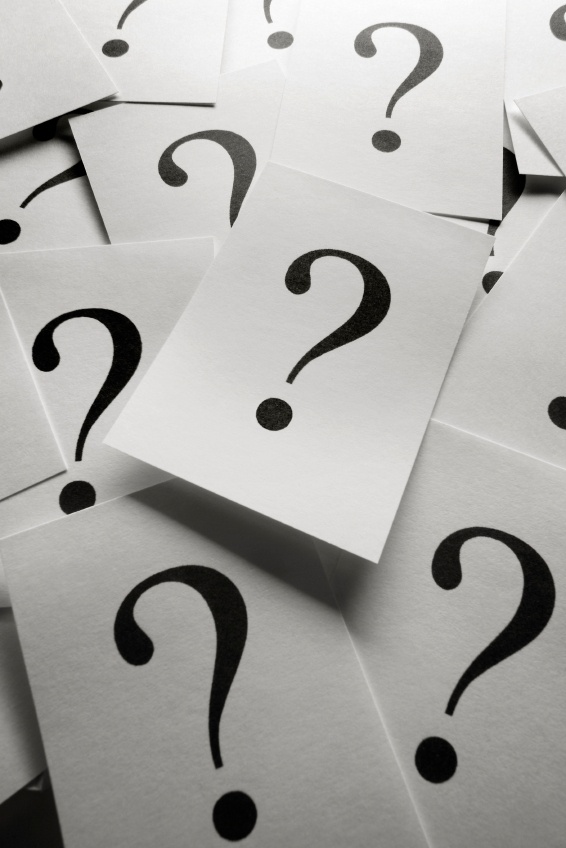 7/6/2012
European Rail
24
Winning is Everything
Thanks
New Initiative Department
Appendix
Considerations to be made by Bank 
while choosing the Insurance Partner (1/2)
27
Objectives of the venture should be clear and communicated to the Top management
Assessment of the Insurance Partner in terms of :
Levels of expertise (in Indian market + globally), investment and/or assets brought committed for the venture
Alignment of cultures and management styles for effective integration and co-operation
Ability to develop tailored products with differentiated pricing for bank partner
Global ranking & Credibility of the Insurance partner and Bancassurance experience
Assessment of the Bank’s potential with respect to:
Number of Points of Presence (PoP) (Bank Branches, ATMs, RRB branches, etc.)
Challenge in terms of activation of these PoP’s
Operational Sales Model Support
Bank employees responsible for driving insurance sales with Manpower support from the Insurance partner 
Relationship Managers assigned to cover specialized segments/channels of the bank, viz. Wealth Management SMEs, Corporates, Asset business, etc.
Consent & support for regulatory (IRDA) certification of the bank employees
Source : TowersWatson -India Bancassurance Benchmarking survey
Considerations to be made by Bank 
while choosing the Insurance Partner (2/2)
28
Lead generation architecture:
Lead generation & capture process to be designed to capture insurance sale opportunities at all bank PoP’s
Manpower support from Insurer to be knowledgeable about bank branch business & customer profile and be able to engage the bank staff effectively for lead generation
Investment in technology for data base mining, lead management and tracking
Training & development
Adequate and well planned training architecture for Bank from the Insurance Partner
Insurer investment in a Bancassurance training platform to provide necessary training to the branch staff at various levels & across various curriculum’s
Online training/refresher & knowledge repository for the bank branch staff 
Performance on Service Delivery parameters with focus on Service & Claims
Customer Management & Support
Performance Management systems viz. Management Information System & Reports
Source : TowersWatson - India Bancassurance Benchmarking survey
Constituents for an effective Bancassurance Partnership
29
Bancassurance  understanding & importance to the bank
Commitment &  objectives  set from the Top
Strong Visible Leadership
Consistent focus – Not just flavor of the month
Mutually Agreed Target 
Dedicated Insurance Vertical at the bank with an Insurance head to manage business sourcing
In-house and third party product provision
Simple Multi – channel products agreed with the bank

Proposition  created for mass market
Specific proposition for High Networth Individuals 
Effective bundling of products
Shared Services
Integrated low cost service models
Single system
Straight through processing
Active external & Internal lead generation at branches & worksites
Incentive/rewards balanced with the ban

Strong Compliance focus

 Guided Execution
Defined targets for the bank branch employee & Financial Advisor
Assess multiple insurance attachment models
Face to Face, Internet, Direct telephone integrated solution
Face to face representatives  for business
Focused sales culture
Predict future segment needs
Breakthrough Propositions
Simple triggers
Active high  volume & high quality  lead generation
Cross sell & up-sell supported by core banking  product incentives
The blue boxes highlight the areas where particular differentiation can be achieved
Source: E&Y Report On Bancassurance - A winning Formula, July 2010
Industry Snapshot Key Financials:
30
(In INR Mn)
30
Industry Snapshot - Profit and (Loss) breakup
31
List of Life Insurance Companies in India (1/2)
32
* Punjab National Bank has acquired partnership in Metlife. The deal is awaiting IRDA approval post which the shareholding pattern will change
List of Life Insurance Companies in India (2/2)
33
# Reliance Industries Limited (RIL) & Reliance Industrial Infrastructure Limited (RIIL) has acquired Bharti’s stake in Bharti AXA Life. The deal is awaiting IRDA approval post which the shareholding pattern will change
Regulatory environment in India
34
Insurance and Banking are two different sectors and are regulated by different entities
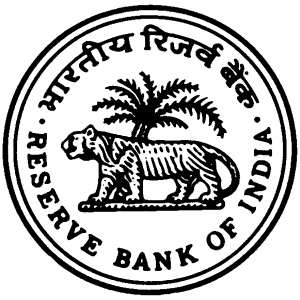 RBI norms pertaining to bancassurance (1/2)
35
Any Scheduled Commercial Bank  can become corporate agent to a life insurance company and  earn fee based income provided








JV will be allowed for financially strong banks that fulfill the following criterion:

In case of where a foreign partner contributes 26% of the equity with the permission of IRDA and Foreign Investment Promotion Board more than one public sector bank or private sector bank can contribute in the equity of the Joint Venture

As subsidiary of a bank or any other bank will not be allowed to join insurance company on risk participation
Net Worth of the bank > Rs 500cr
Capital Adequacy Ratio  (CAR) > 10%       
Net profit earned continuously for last 3 years
The track record of the subsidiaries, if any of the concerned bank should be satisfactory
Non Performing Asset should be reasonable
Source : RBI Website
RBI norms pertaining to bancassurance (2/2)
36
Banks which are not eligible for joint venture participation as mentioned on Slide 4 can do the following
Make investments up to 10%  of the Net Worth of the bank or 50cr whichever is lower
The investment done is to provide Infrastructure or services support to the insurance company
Such participation shall be treated as investment  and should be without any contingent liability for the bank
Capital Adequacy Ratio  (CAR) > 10% 
Non Performing Asset should be reasonable
Source : RBI Website
Key features of each model
37
Equity partnership vs. Distribution relationship
38
High
BANK COMMITMENT
Low
Deal Structuring Options
39